同じ図形を連続して描きたい
目的の図形を右クリックして＜描画モードのロック＞をクリック
ESCを押すまで同じ図形を続けて描けます
正円や正方形を作成
SHIFTを押しながらドラッグする
図形の大きさを微調整したい
SHIFTを押しながら↓↑→←を押す
図形を15°ずつ回転させたい
SHIFTを押しながら回転ハンドル　　　をドラッグ
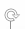 図形の輪郭を自由に変更したい
図形をクリックして＜書式＞-＜図形の編集＞-＜頂点の編集＞
図形の書式をほかの図形に設定したい
書式をコピーする図形をクリックして＜ホーム＞－＜書式のコピー/貼り付け＞　
ポインターが変わったらほかの図形をクリック
https://coredou.com/
図形の規定の書式を設定
目的の図形を右クリックして＜規定の図形に設定＞をクリック
※現在のファイルのみに適用される
同じ図形をかんたんに増やす
CTLを押しながらドラッグする
書式を残したまま図形の種類を変更
図形をクリックして＜書式＞タブの＜図形の編集＞をクリック
＜図形の変更＞から図形を選択
図形を等間隔に並べる
CTLを押しながらそろえたい図形をすべてクリック
＜書式＞タブの＜配置＞をクリックして配置方法を選択
図形をスライドの中央に配置
図形をクリックして
＜書式＞タブの＜配置＞をクリックして＜上下中央揃え＞と＜左右中央揃え＞を設定
スライドの目安になるマス目、ガイド線を表示
＜表示＞タブの＜グリッド線＞or＜ガイド＞をクリックしてオンにする
https://coredou.com/
ほかの図形と重なって見えない図形を選択
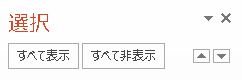 ＜書式＞タブの＜選択＞をクリックして＜オブジェクトの選択と表示＞をクリック
＜選択＞作業ウィンドウが表示されるので選択したい図形をクリックする
作業ウィンドウの▼▲をクリックすると重なりの順番を変更できる
オブジェクトを一時的に隠す
＜書式＞タブの＜選択＞をクリックして＜オブジェクトの選択と表示＞をクリック
＜選択＞作業ウィンドウの　　　をクリックして　　　に変更する
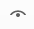 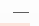 オブジェクトがグループ化できない
プレースホルダーを利用して挿入するとグループ化できない
図形を結合させたい
CTLを押しながら結合したい図形をクリック
＜書式＞タブの＜図形の結合＞をクリックして結合方法を選択
文章をSmartArtに変換
プレースホルダーに入力した箇条書きの文字列ならSmartArtに変換可能
＜ホーム＞タブの＜SmartArtに変換＞をクリック
画像をSmartArtに変換
CTLを押しながらクリックして複数の画像を選択
＜書式＞タブの＜図のレイアウト＞をクリックして変換したいSmartArtを選択
https://coredou.com/
SmartArtの図形を増やす
＜デザイン＞タブの＜図形の追加＞横の▼をクリックして追加したい位置を選択
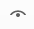 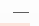 https://coredou.com/
同じ図形を連続して描きたい
目的の図形を右クリックして＜描画モードのロック＞をクリック
ESCを押すまで同じ図形を続けて描けます
アウトライン表示で段落を変えずに改行
タイトルの行末でSHIFT＋ENTERを押す
https://coredou.com/